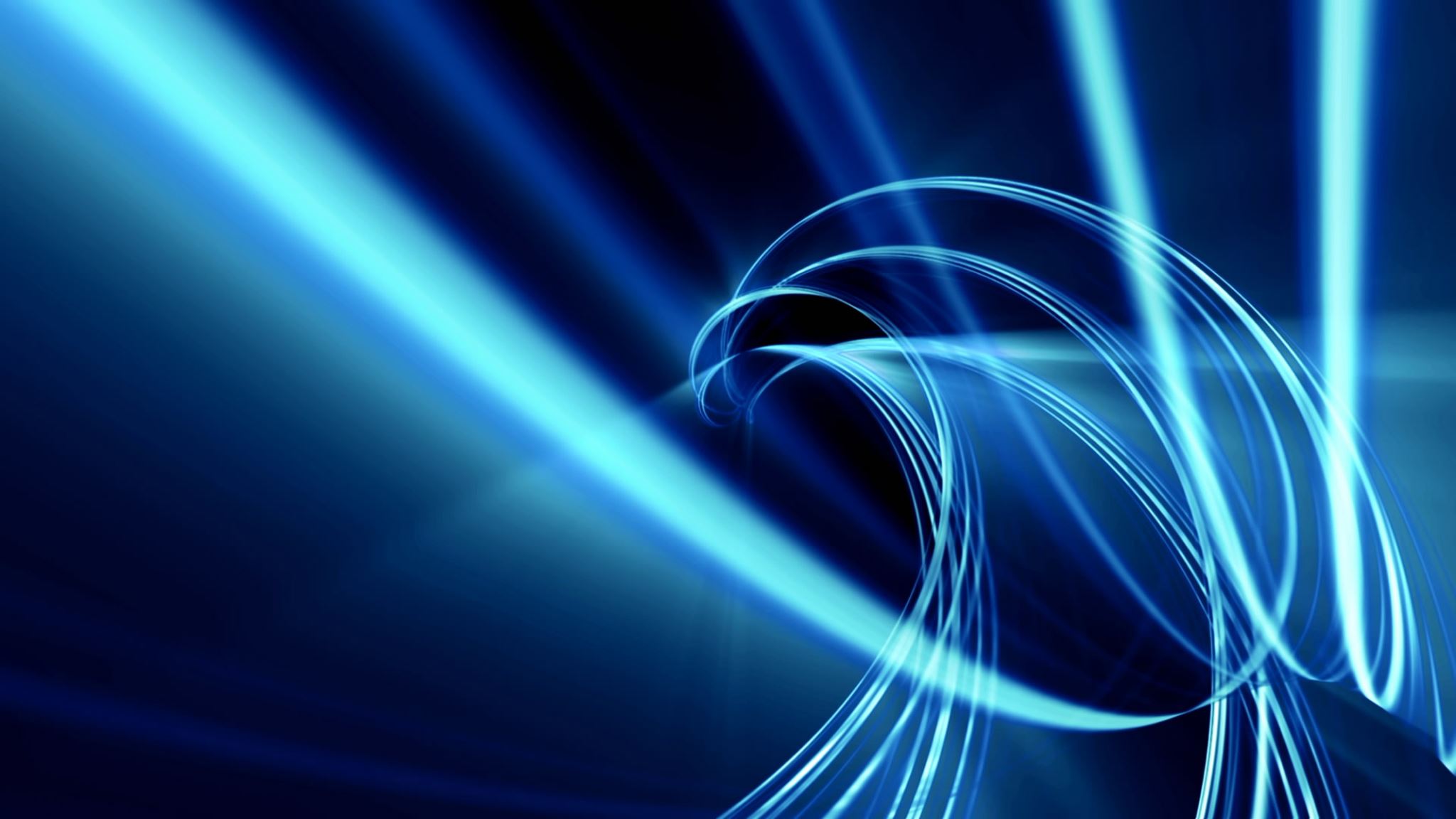 Fechas (Dates)
¡Hola year 5!
Fechas (dates)
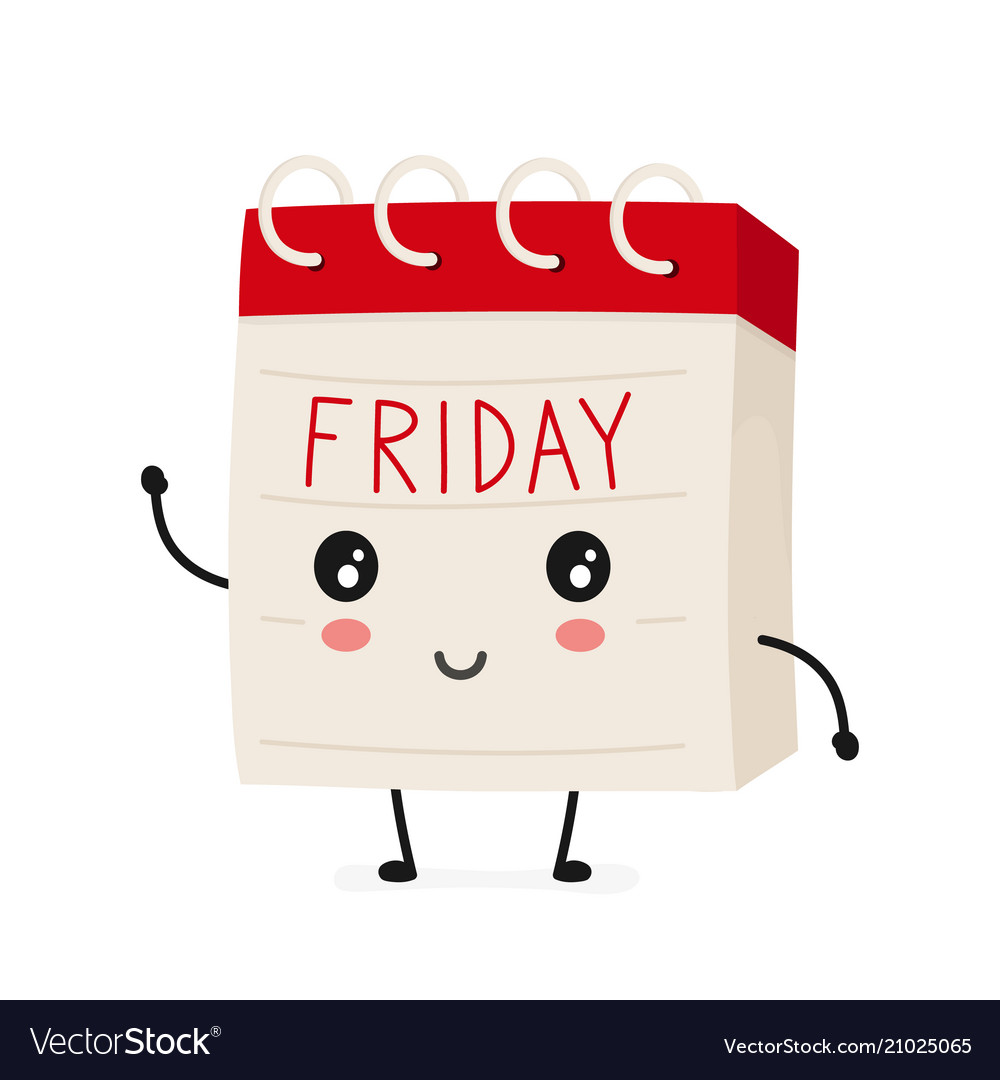 What is the correct order?

    Day of the week  +  day of the month + month  + year

Example:

''Jueves 30 (treinta) de abril del 2020'' Thursday, April 30 (thirty), 2020
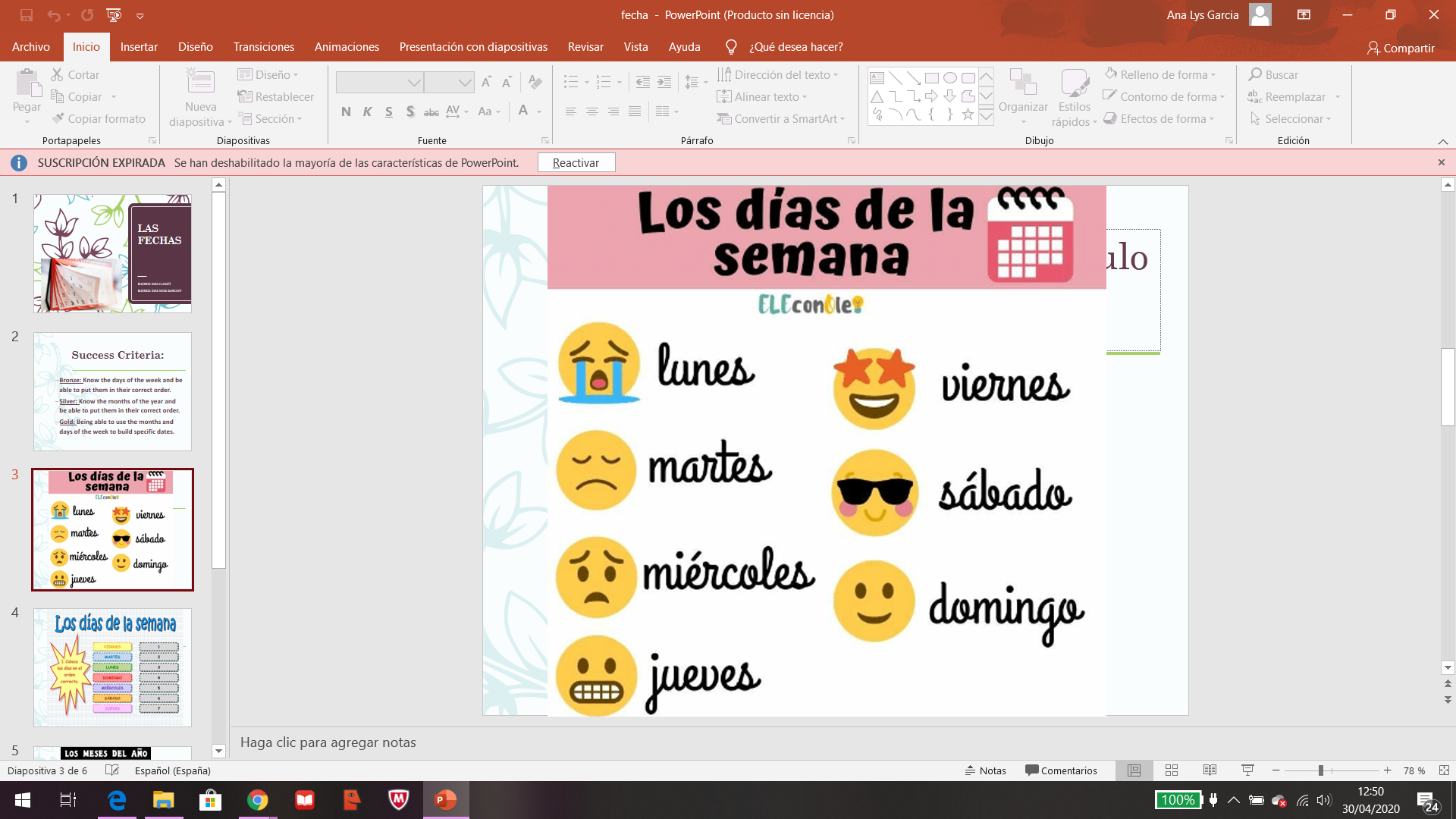 The days of the week in Spanish
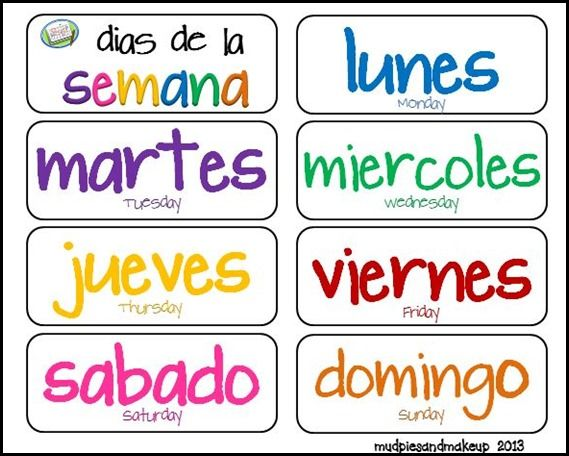 The days of the week are messy, copy them again in their correct order
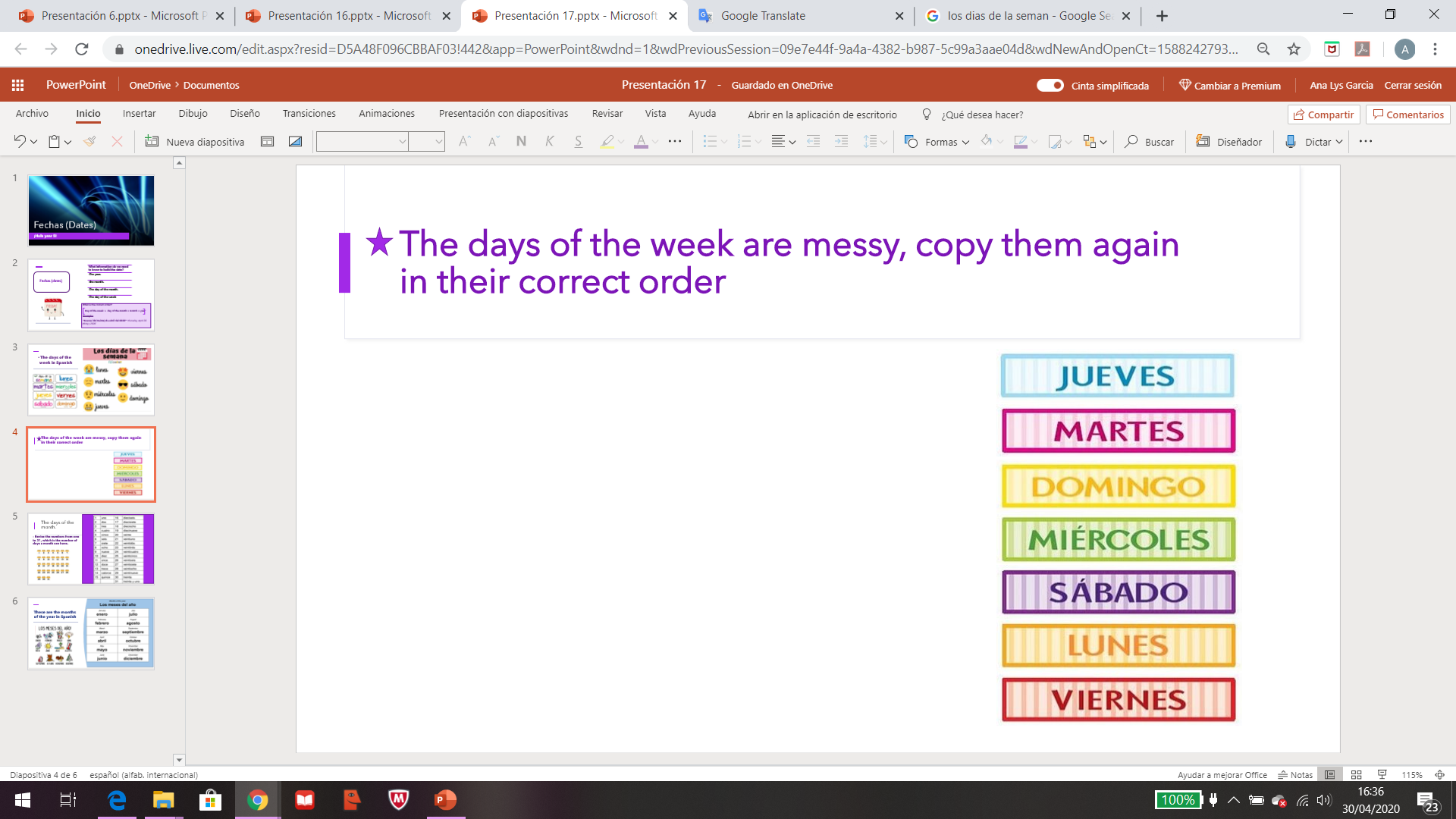 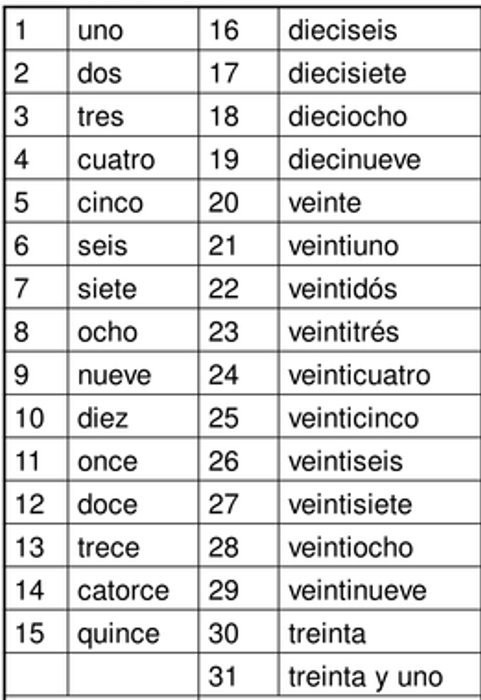 The days of the month.
- Revise the numbers from 1 to 31, which are the number of days a month can have.
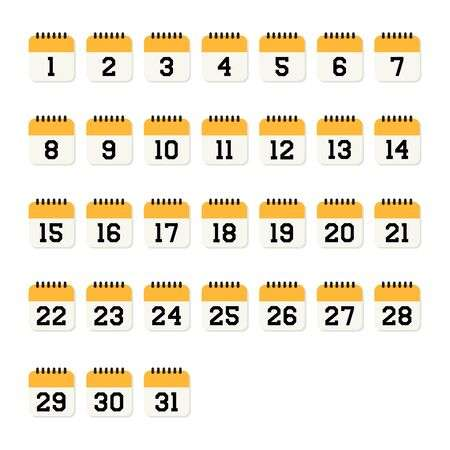 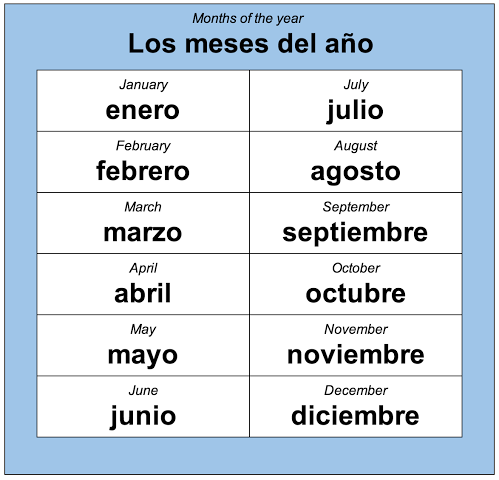 These are the months of the year in Spanish
Write the name of each month in Spanish.
Use:   Marzo     Diciembre     Mayo    Julio    Septiembre     Febrero     Enero      Abril      Octubre      Junio     Noviembre     Agosto
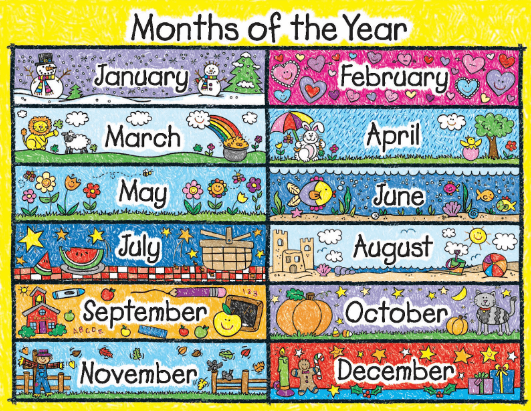 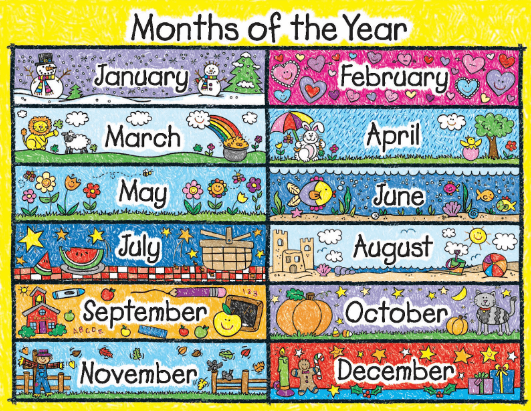 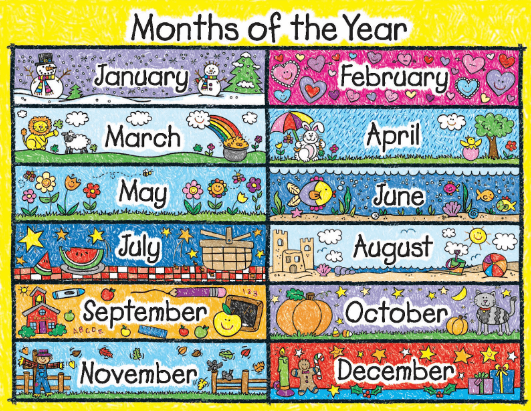 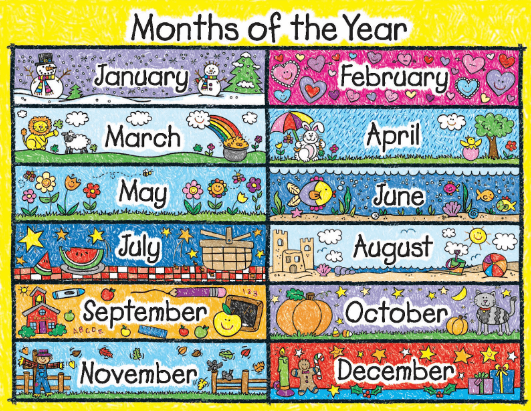 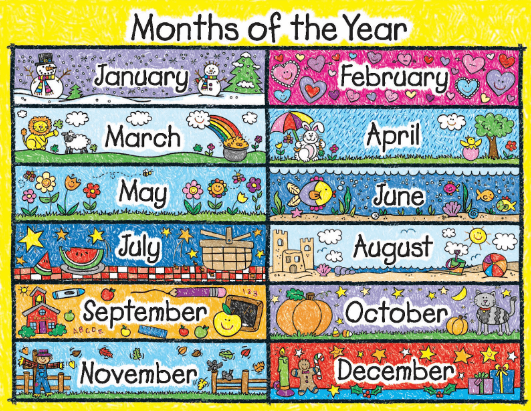 -Follow the examples:
Viernes 8 (ocho) de Mayo del 2020
Lunes 20 (veinte) de Octubre del 2020
Domingo 13 (trece) de Enero del 2020
Translate the different dates into Spanish
Tuesday 9th of February 2020
________________________________
Wednesday 14th of August 2020
________________________________
Saturday 21st  of September 2020
________________________________
Monday 30th of December 2020
________________________________
Sunday 27th of June 2020
________________________________
Your birthday:  
________________________________
The days of the week are messy, copy them again in their correct order
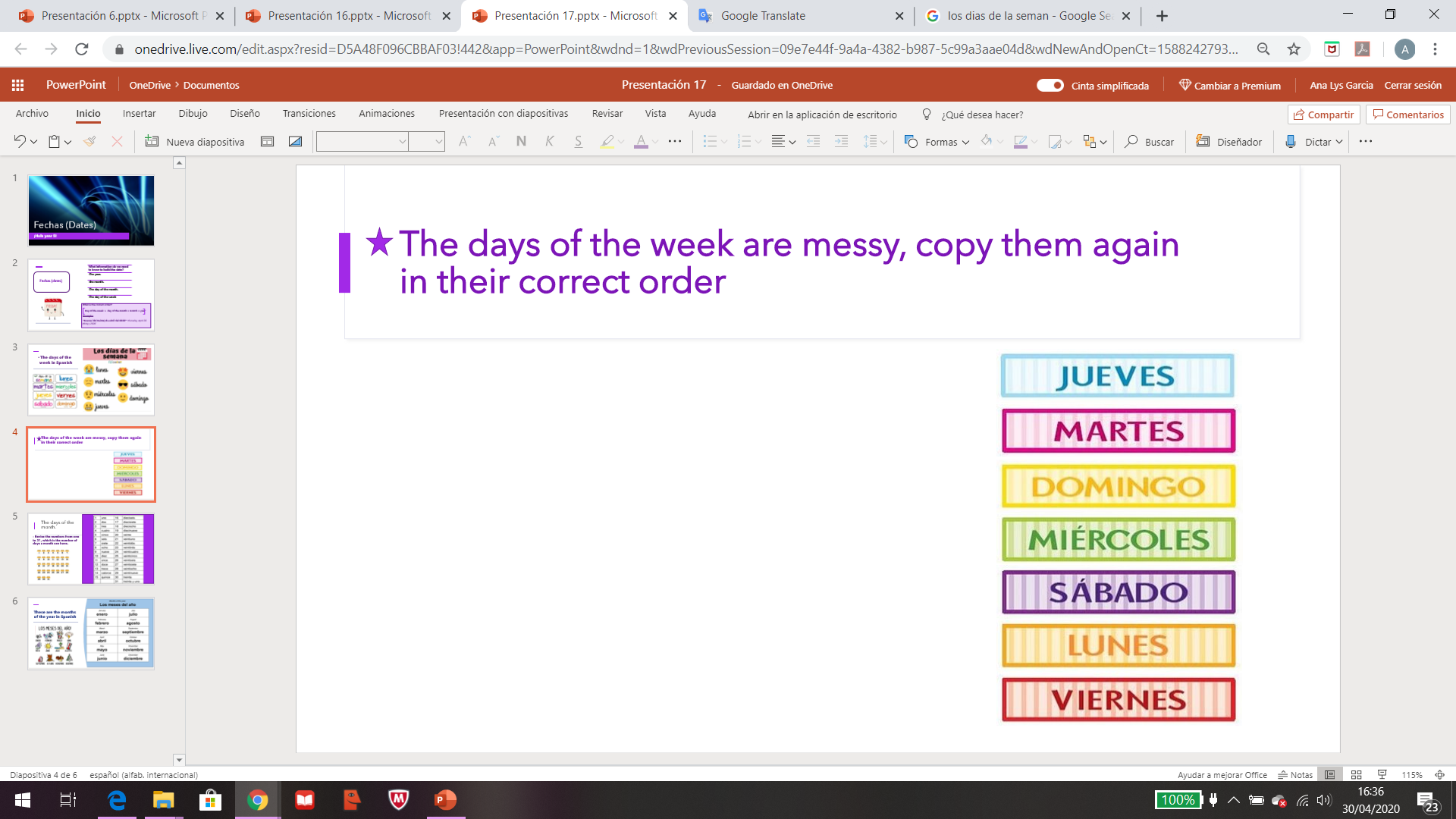 Write the name of each month in Spanish.
Use:   Marzo     Diciembre     Mayo    Julio    Septiembre     Febrero     Enero      Abril      Octubre      Junio     Noviembre     Agosto
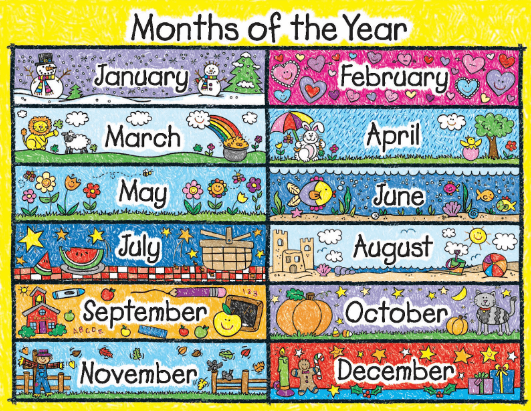 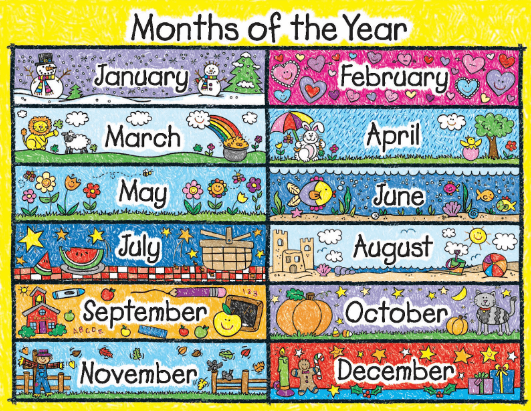 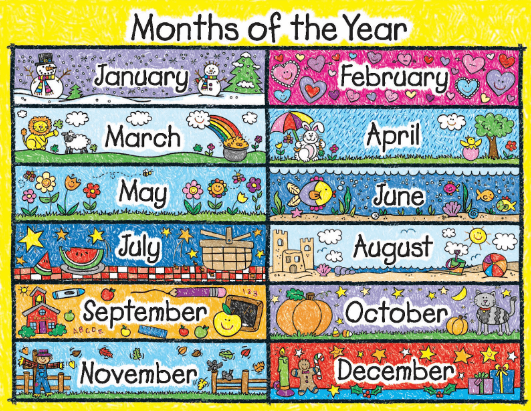 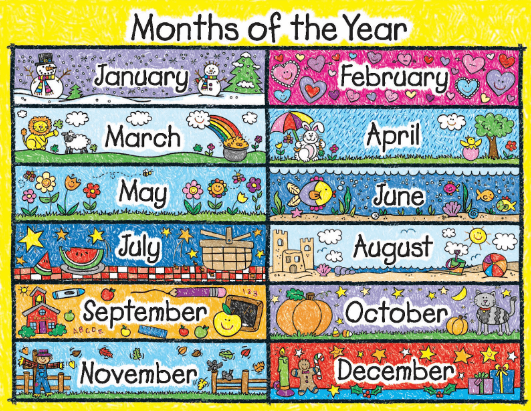 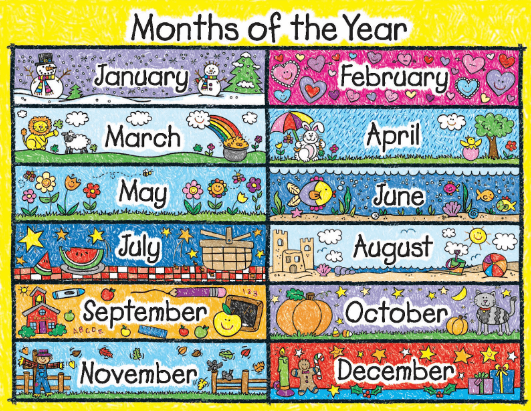 -Follow the examples:
Viernes 8 (ocho) de Mayo del 2020
Lunes 20 (veinte) de Octubre del 2020
Domingo 13 (trece) de Enero del 2020
Translate the different dates into Spanish
Tuesday 9th of February 2020
Martes 9 (nueve) de Febrero del 2020
Wednesday 14th of August 2020
Miercoles 14 (catorce) de agosto del 2020
Saturday 21st  of September 2020
Sábado 21 (veintiuno) de Septiembre del 2020
Monday 30th of December 2020
Lunes 30 (treinta) de diciembre del 2020
Sunday 27th of June 2020
Domingo 27 (veintisiete) de junio del 20202
Your birthday: (ex) Miércoles 27 de Abril del 2011